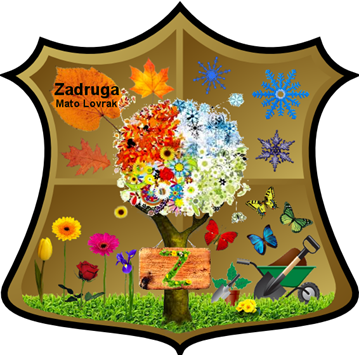 DNEVNIK RADA ŠKOLSKE ZADRUGE MATO LOVRAK  ZA 2010./2011. GODINU
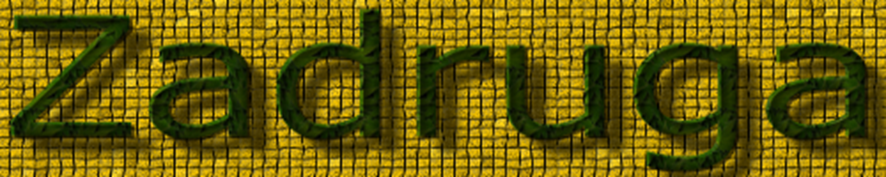 RUJAN
učenici 8. razreda uklonili su korov s oranice kako bi mogli vaditi krumpir.
učitelji i učenici od 4. do 8. razreda uz pomoć osoblja škole izvadili su krumpir zasađen na njivi
spremačice su sortirale krumpir u vreće kako bi bio spreman za prodaju
LISTOPAD
za Dan hrane učenici svih razreda, uz pomoć nastavnika, pripremali su različita jela od krumpira, izrađivali predmete od krumpira, proučavali porijeklo krumpira i sl.
u školskoj blagovaonici učenici su pokazali svoja kulinarska umijeća
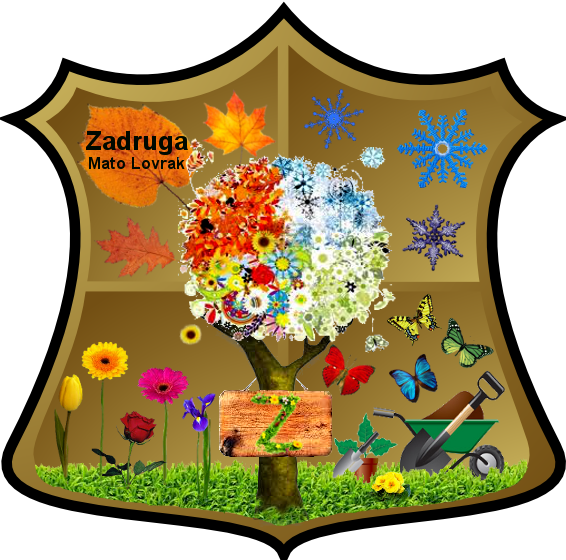 slikali su tehnikom krumpira
izrađivali su likove od krumpira, a u radu su im pomogli i roditelji
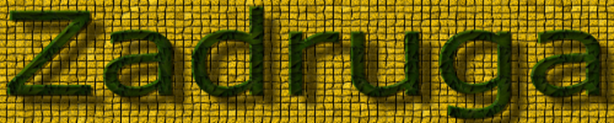 nakon mukotrpnog rada zasladili smo se delicijama od krumpira
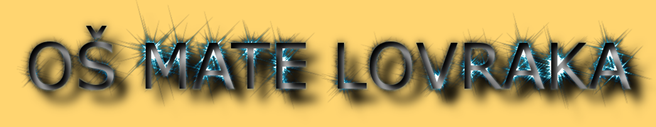 na kraju smo za roditelje i učenike održali prezentaciju cjelokupnog projekta
STUDENI-PROSINAC
briga o cvijeću u holu škole
povodom nadolazećih božićnih blagdana održana je radionica na kojoj su učenici od 5. do 8. razreda izrađivali ukrase koje su potom i prodavali
SIJEČANJ – VELJAČA
briga o biljkama u prostorima škole
OŽUJAK-TRAVANJ
održana je radionica povodom nadolazećih uskrsnih blagdana na kojoj su učenici od 5.-8. razreda izrađivali ukrase namijenjene prodaji
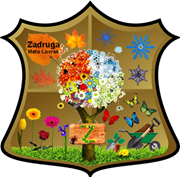 TRAVANJ – SVIBANJ
Izvedeni su proljetni radovi na polju iza školskog igrališta:
9. travnja pripremljeno je polje za sadnju krumpira i luka
10. i 26. travnja, uz sudjelovanje učenika predmetne nastave, zasijano je polje krumpira
17. travnja tretirano je polje krumpira sredstvom protiv korova (Reiser 7dcl po hektaru)
17. travnja tretirano polje krumpira sredstvom protiv krumpirovih zlatica
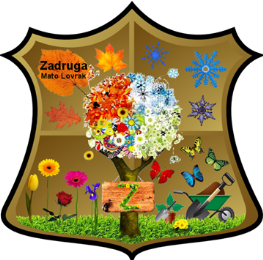 gospodin Bajči pomogao nam je u sadnji crvenoga luka
SVIBANJ
učenici 8. razreda sudjelovali su u uređenju školskog dvorišta.
LIPANJ
učenice 8. razreda obojile su žardinjere u dvorištu škole
obilazak polja zasađenog krumpira
sistematizacija ovogodišnjeg rada zadruge
odlazak na ljetne praznike
21. srpnja, za vrijeme godišnjeg odmora, spremačice  i domar izvadili su luk s oranice-veliko im HVALA
izvađeni luk spremljen je u dvoranu kako bi se osušio i pripremio za prodaju
gospodin Katavić ( mještanin sela ) strojno je porezao korov na oranici nakon čega su svi učenici, učitelji, spremačice i domar sudjelovali u vađenju krumpira
vađenje krumpira organizirano je početkom školske godine 2011./12. (13. 09. - 16.09. 2011.)
spremačice su sortirale krumpir i pripremile ga za prodaju
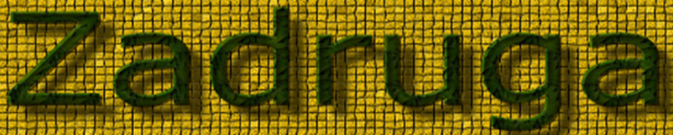 Zahvaljujemo svima koji su nam pomogli u radovima na oranici : učenicima zadrugarima, učiteljima, spremačicama, domaru, mještanima sela koji su dobrovoljno pomogli, gospodinu Bajčiju, gospodinu Kataviću te Zadruzi Agrovladislavci kao i gospodinu Bagariću  koji nam je bio i veliki poticaj u realiziranim aktivnostima.			Nadamo se nastavku dobre suradnje.											Učenici zadrugari
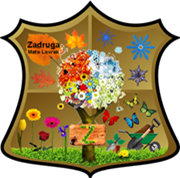